朋友
情义无价
qíngyì wújià Не имей сто рублей, а имей сто друзей
复习
生词
真正
zhēnzhèng
настоящий
истинный
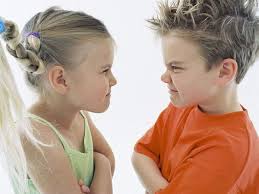 得罪
dézuì
обижать
夸  
kuā
хвалить
羡慕
xiànmù
завидовать
背叛
bèipànизменять, предавать
píqi
характер
脾气
生气
shēngqì
сердиться
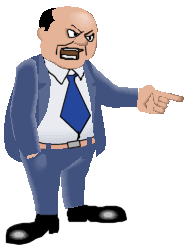 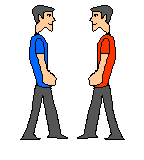 吵架
chǎojiàссориться
qīpiàn
обманывать
欺骗
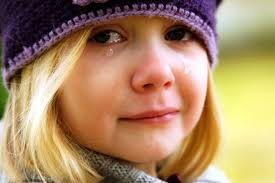 xīnqíng
настроение
心情
kāi wánxiàoшутить, подшучивать
开玩笑
yōumògǎnчувство юмора
幽默感
mèngxiǎngмечта
梦想
bàngотличный
棒
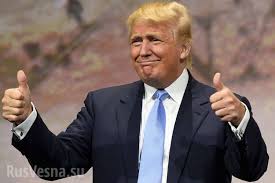 gàosuсказать
告诉
bāngzhùпомогать
帮助
谢谢!

Спасибо за внимание!
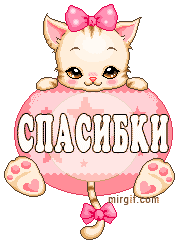 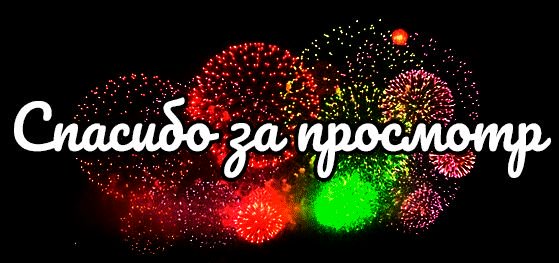